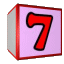 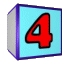 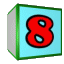 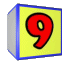 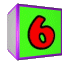 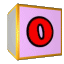 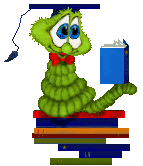 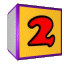 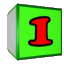 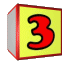 Разминка для ума
http://aida.ucoz.ru
Назови линии
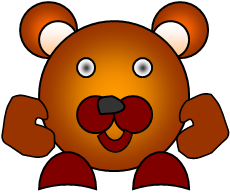 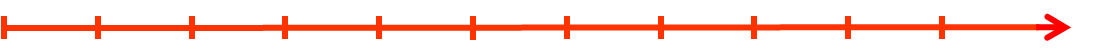 0
1
2
3
4
5
6
7
8
9
10
21.11.2009
3
Узнай из книг
21.11.2009
4
Наблюдение
21.11.2009
5
Закрепление и обобщение знаний
21.11.2009
6
Выводы, открытия
21.11.2009
7
Состав числа 5
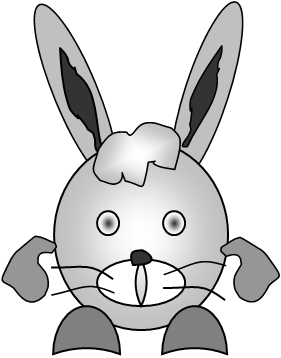 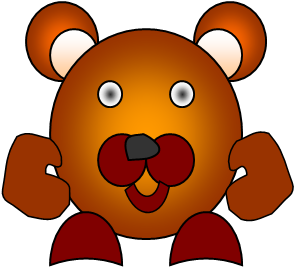 1 и 4
2 и 3
4 и 1
3 и 2
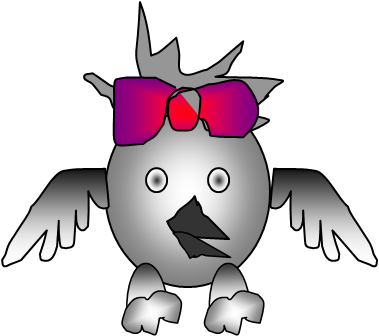 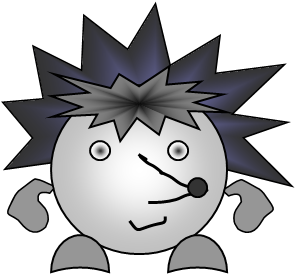 5
21.11.2009
9